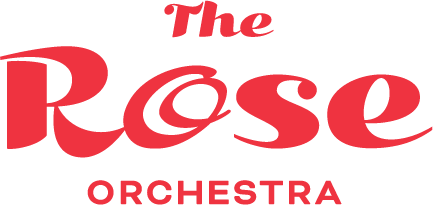 The Rose Orchestra: Mission and Vision
Our Vision: 

By 2025, the Rose Orchestra will be embraced as a cultural hub by the entire community.  

We will achieve this by:  

Broadening our connections with the community,  

Empowering our artistic expression, and  

Investing in our organizational stability.
Our Mission: 

The Rose Orchestra Brampton is a multi-generational organization that brings our community together through the emotional power of live orchestral music.
[Speaker Notes: 2023 marks 35 years in Brampton of symphony orchestra – a legacy footprint]
Meet the Rose Orchestra
Maestro Samuel Tak-ho Tam
[Speaker Notes: Dr. Samuel Tam – recently completed a doctorate at the U of T – experience including with the Canadian Opera Company

A champion for diversity, and a champion for youth and emerging professionals]
Rose Orchestra Brass Section
[Speaker Notes: We collaborate with others in the community – all of the brass players in this photo also play with the BCB, and most with Jazz Mechanics

We are catalyst for arts in brampton]
The Rosebud Orchestra
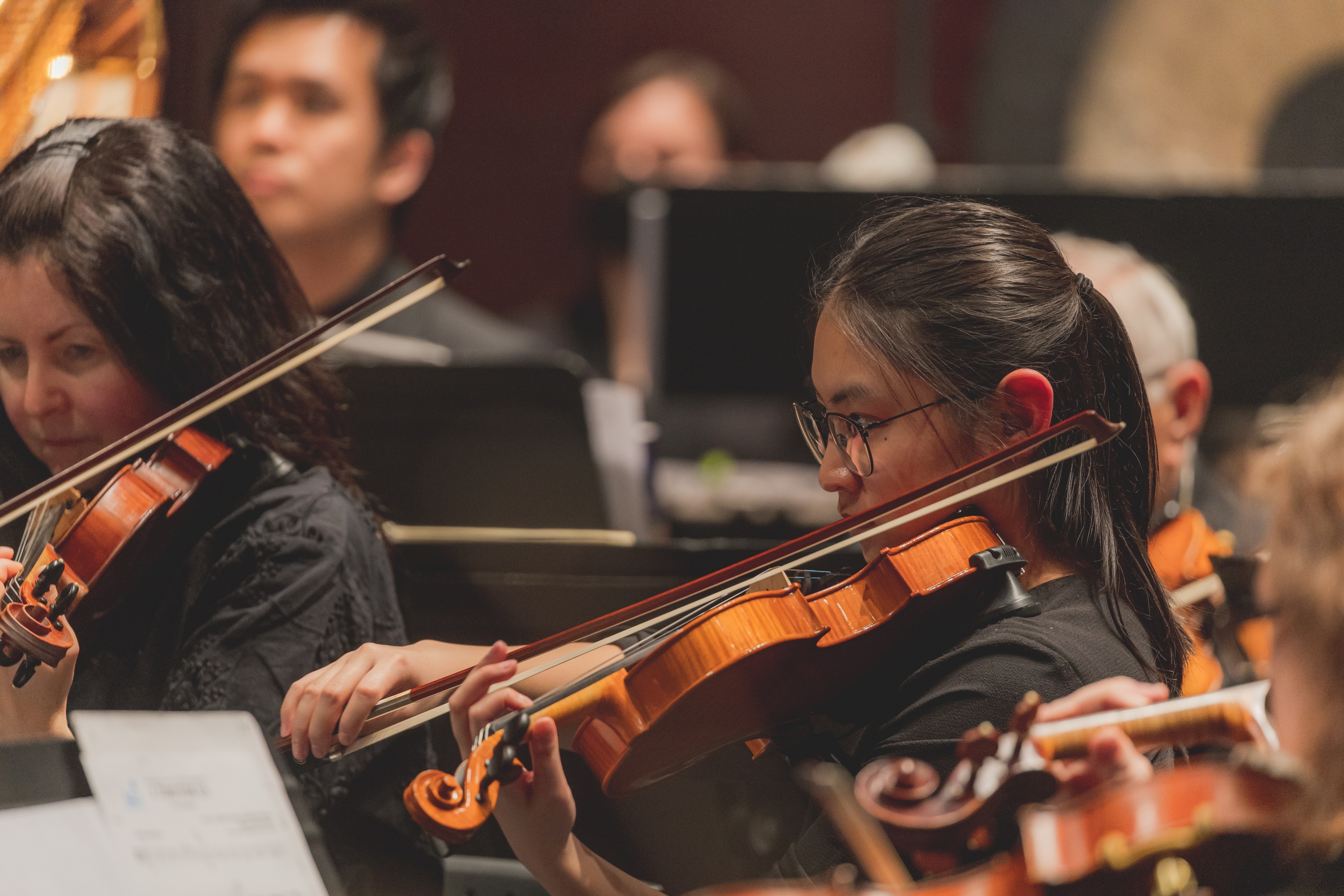 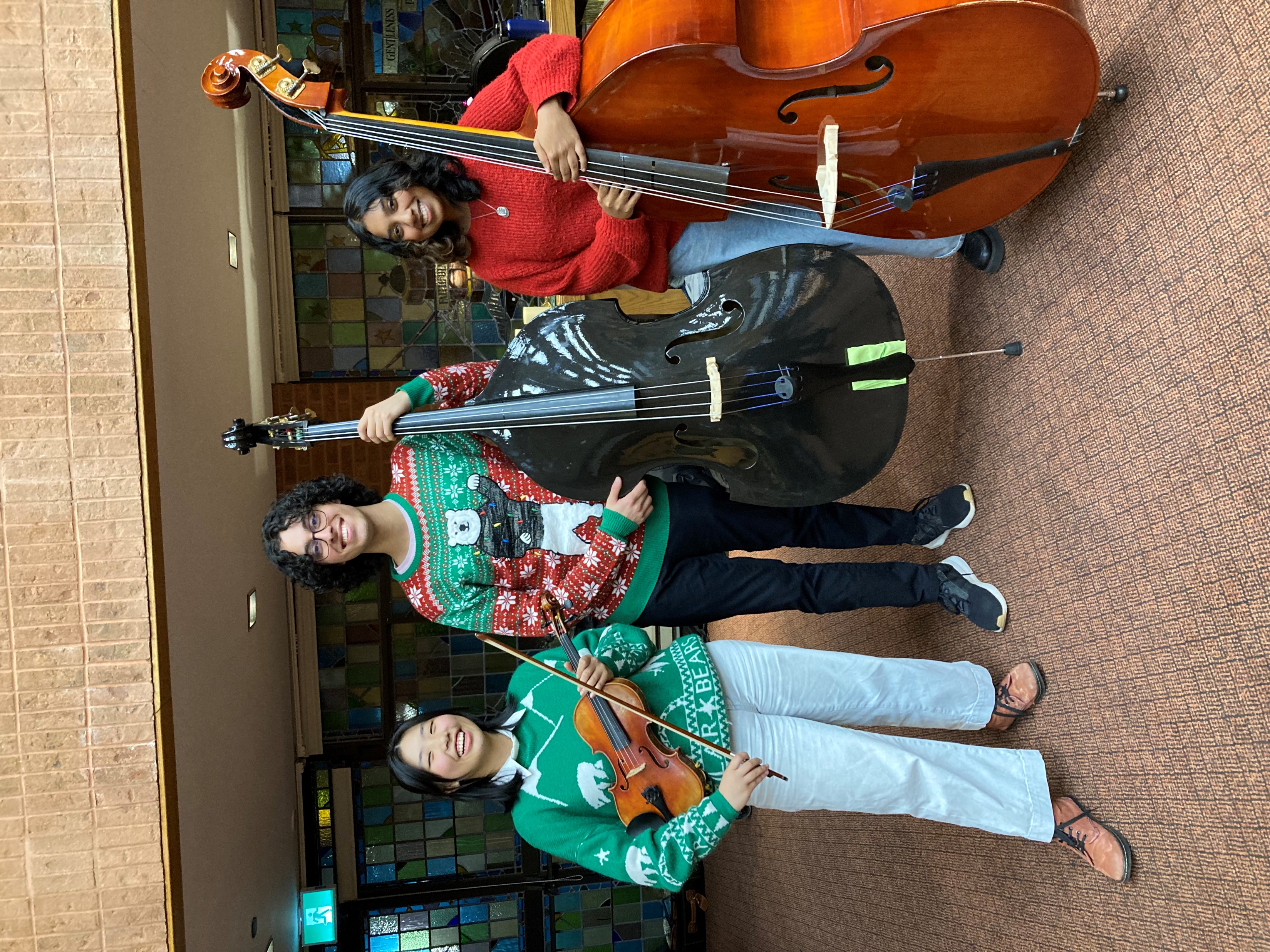 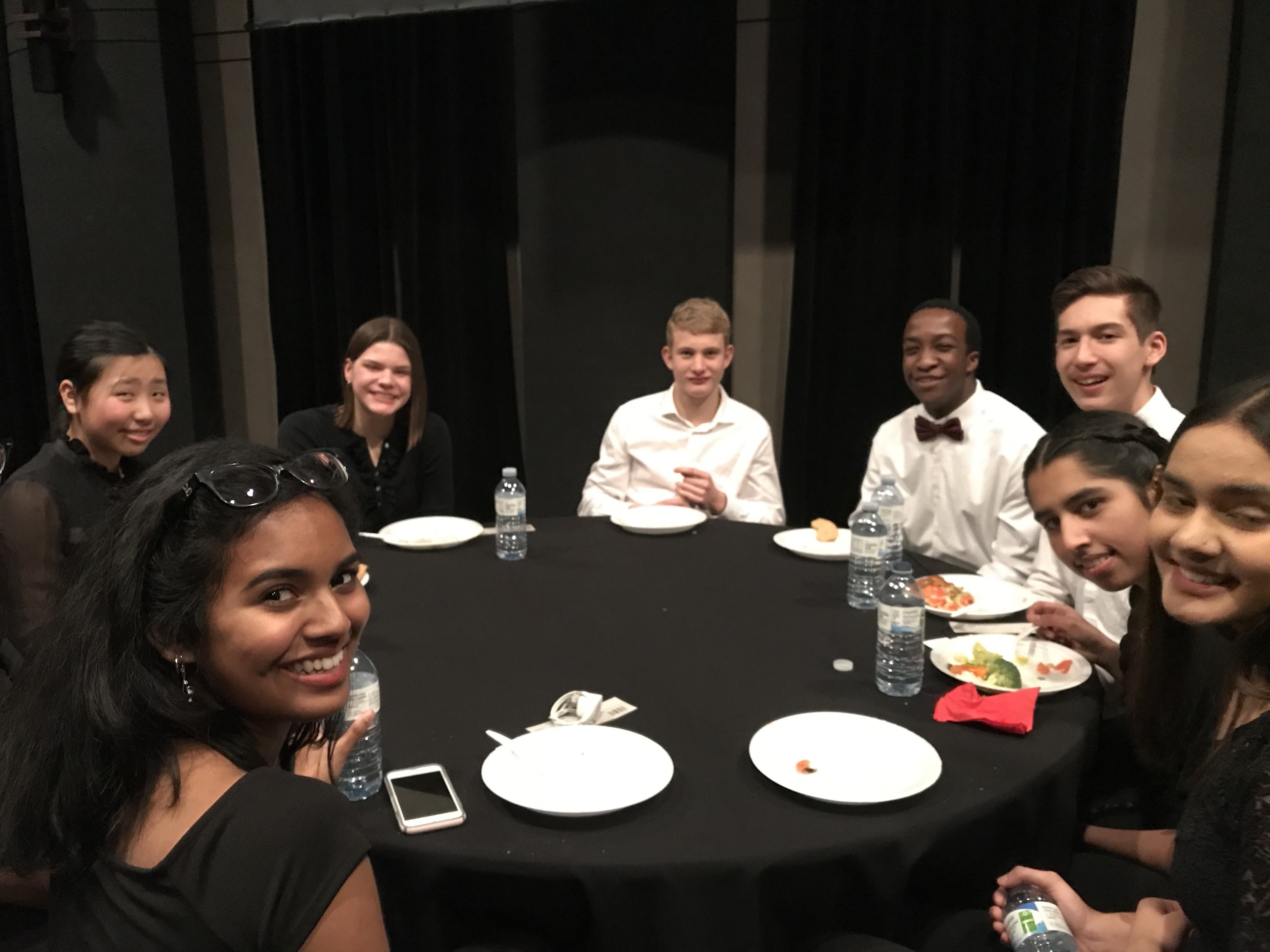 [Speaker Notes: An RB who has now graduated, is in univ, and still playing with us]
Behind the scenes
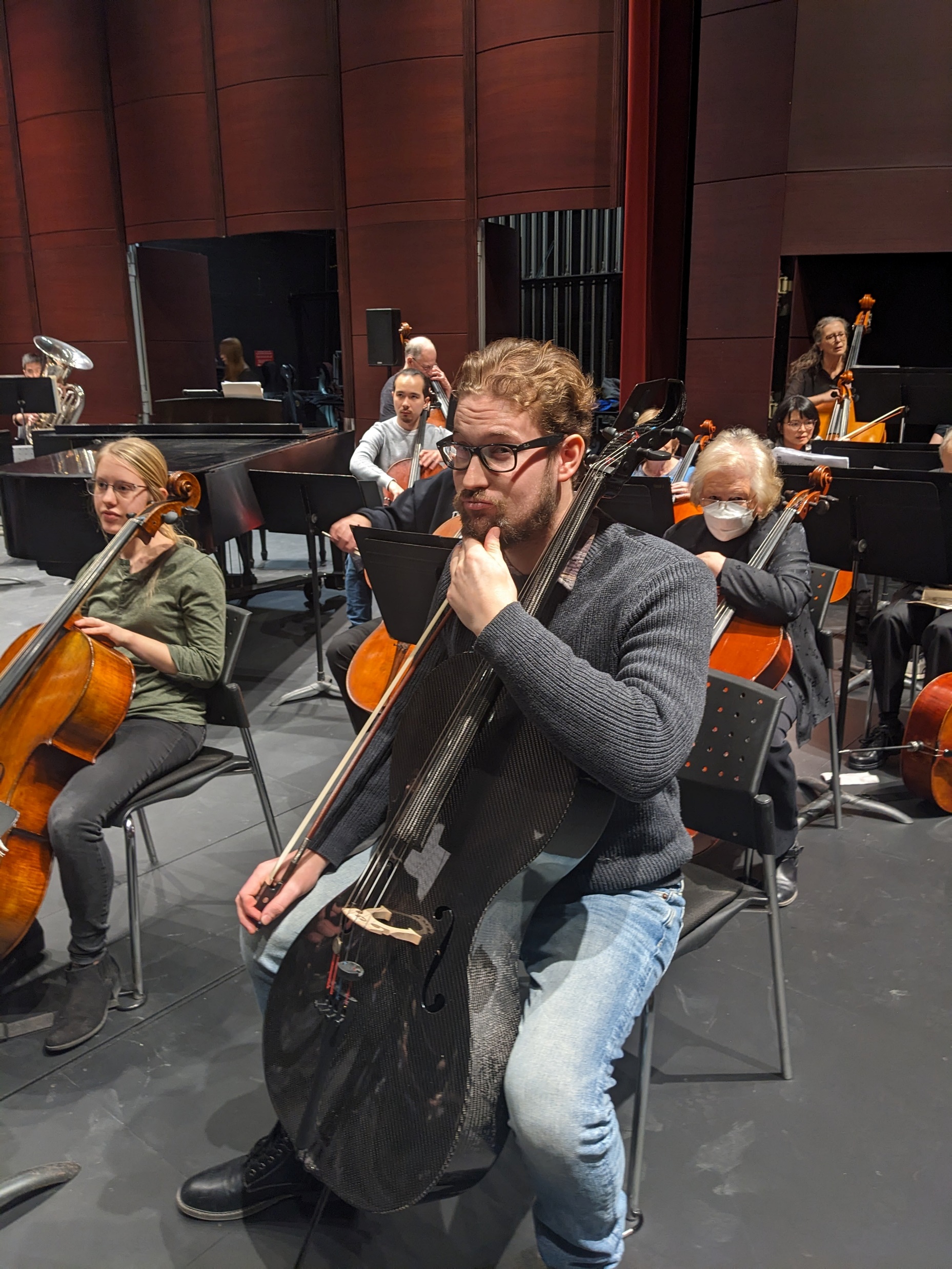 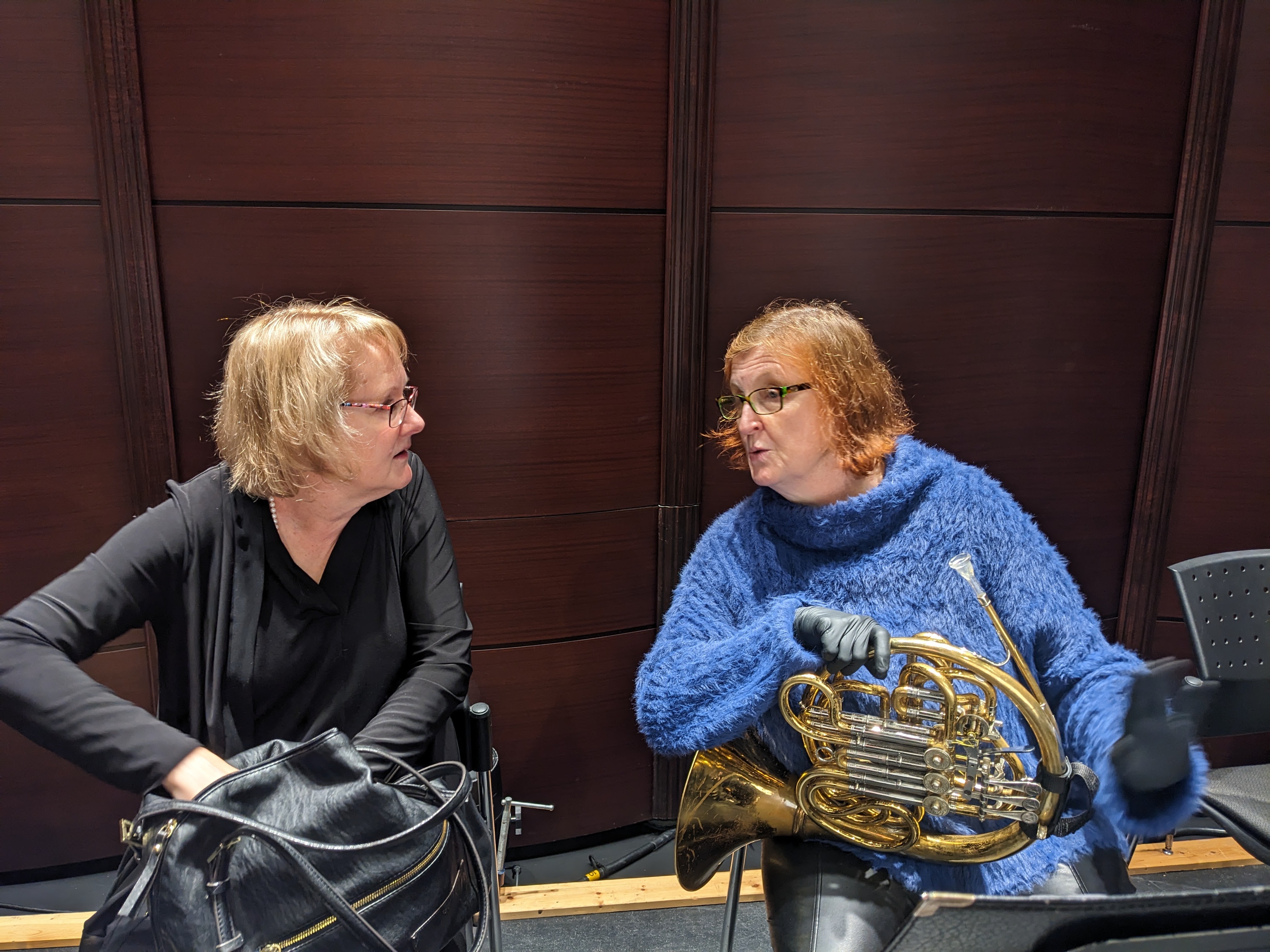 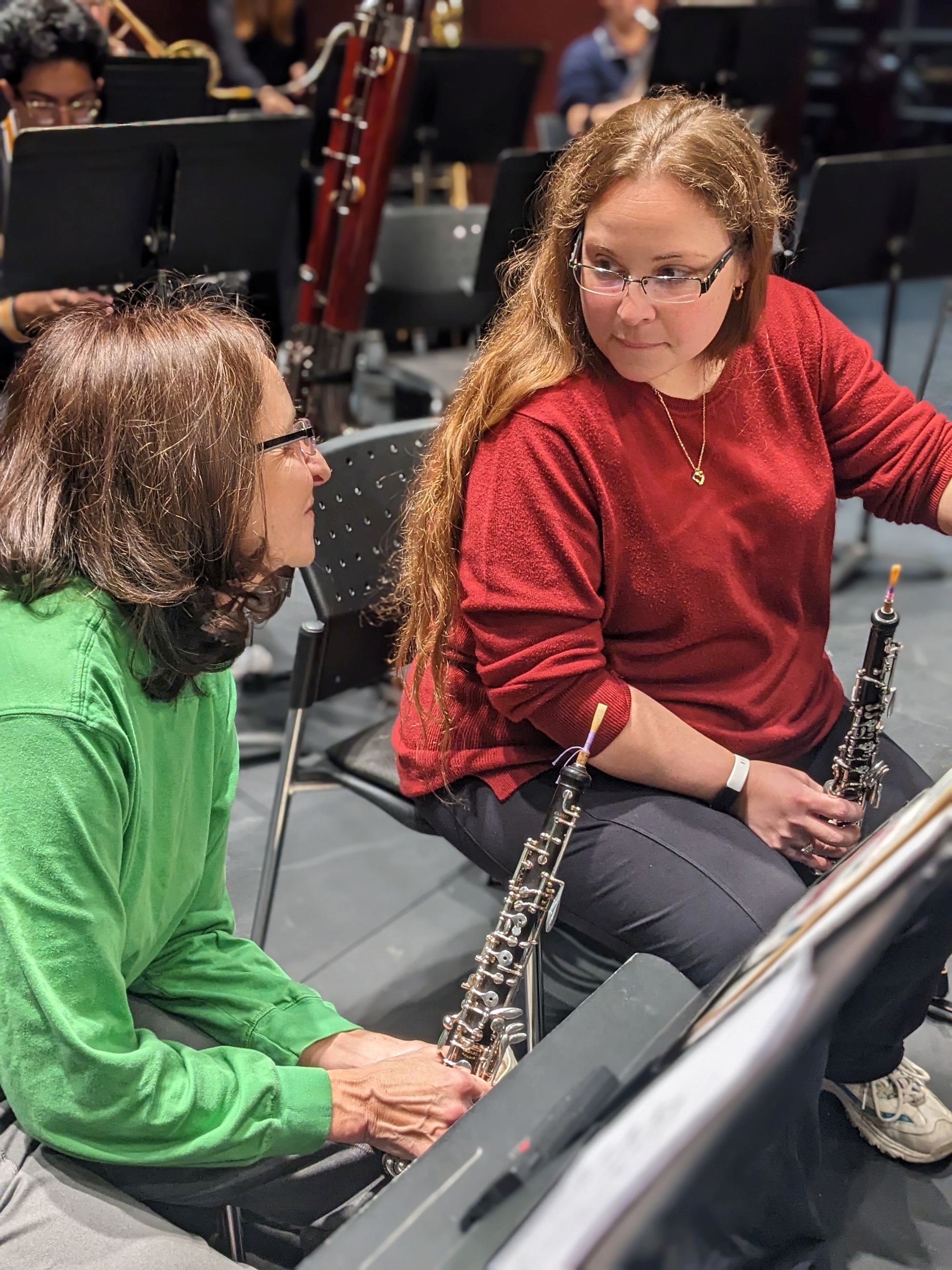 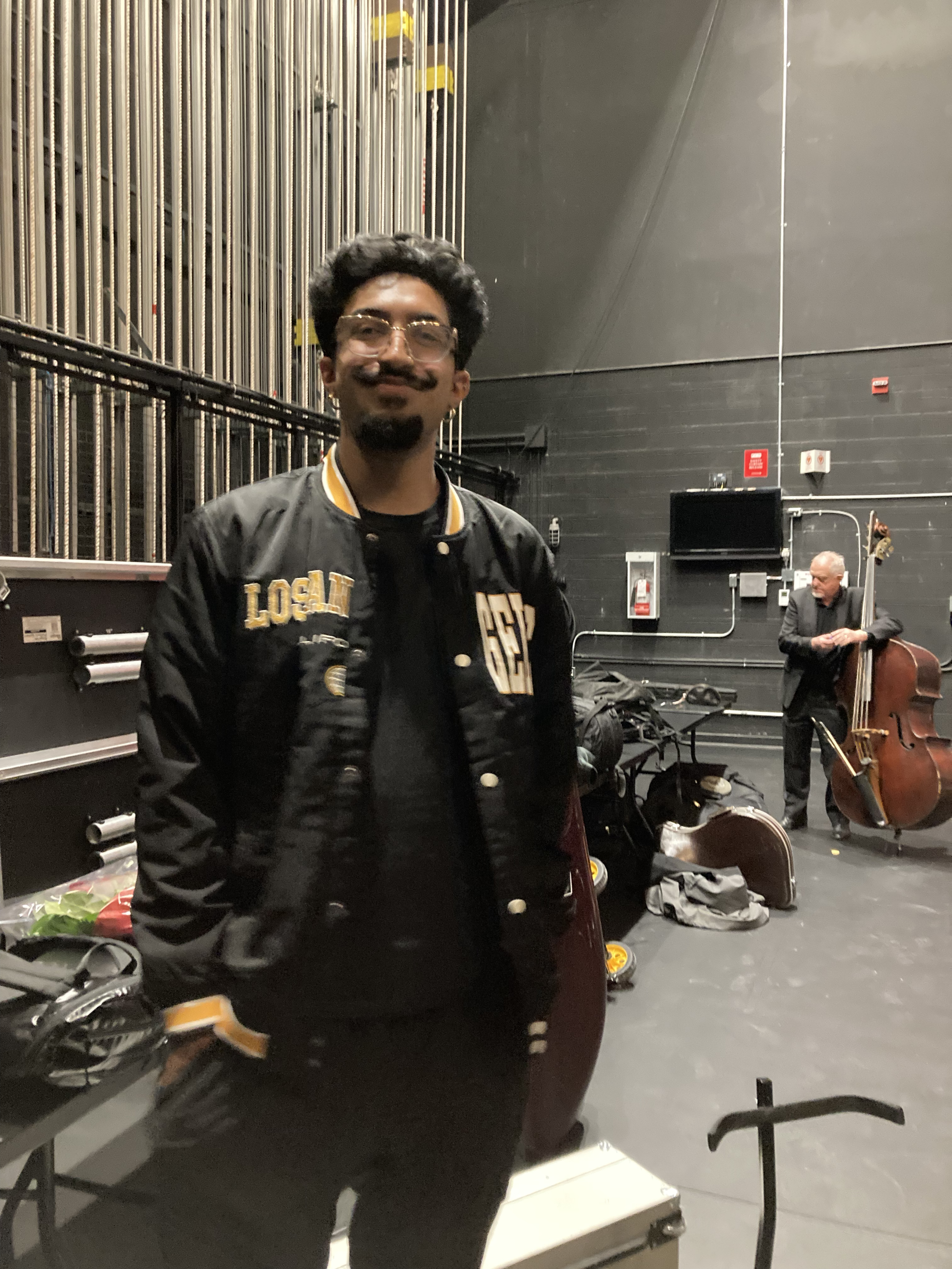 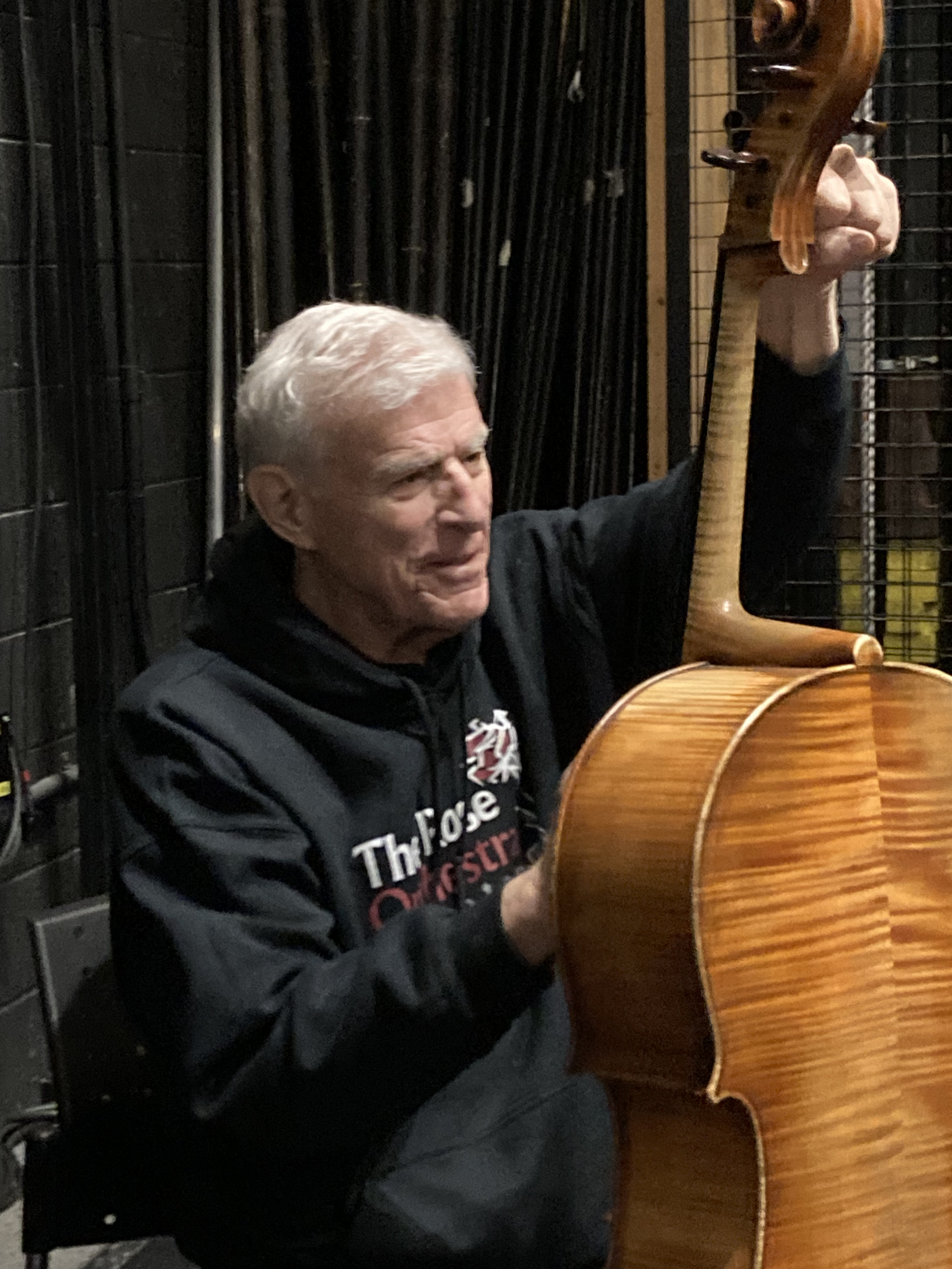 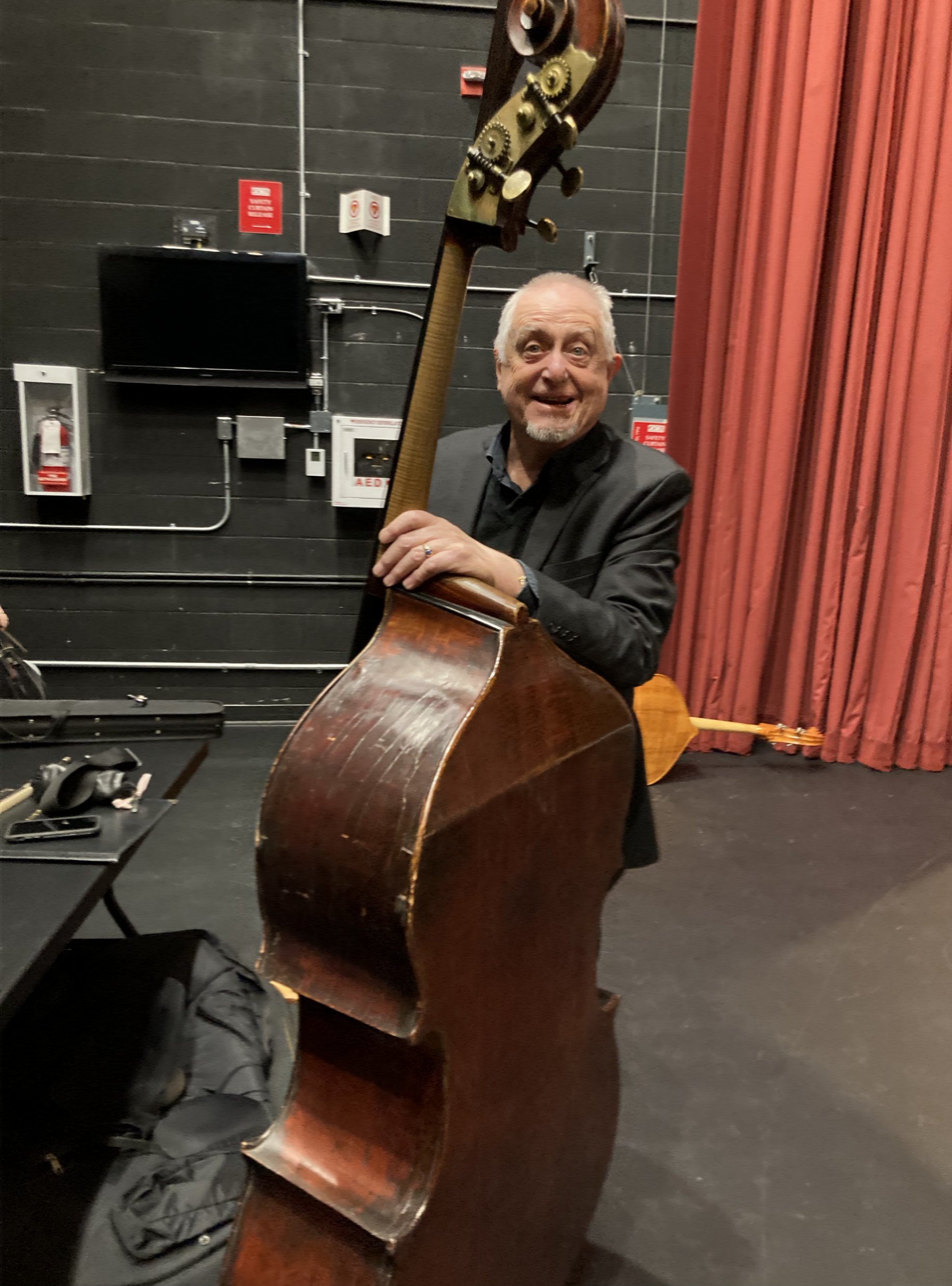 [Speaker Notes: You all know about this, but when musicians are not actually playing, they are just people, making jokes, supporting each other. Etc etc

Taran is now at u  of t, still playing with us
Linds
Benjamin doctoral student at uof t]
[Speaker Notes: Marian turns 100 this February 

Opportunity to conduct

Womens theme]
Upcoming Concerts
February 10, 2024	She Will Be Heard
March 23, 2024          Rakes, Rogues and Rascals
April 27, 2024             Strollin’ Into Summer
For tickets, contact the box office at The Rose Brampton

1 THEATRE LANE
BRAMPTON, ONTARIO  L6V 0A3
BOX OFFICE: 905-874-2800
PERFORMINGARTS@BRAMPTON.CA
For information or to get in touch:

The Rose Orchestra
https://www.theroseorchestra.org/

info@theroseorchestra.org
[Speaker Notes: Marian turns 100 this February 

Opportunity to conduct

Womens theme]